Y9 Speaking:  Peer Assessment Sheet
You are going to assess the speaking of others in your class today.  You are going to assess at least 3 different students in your class in a speaking line.  Ask your partner all of the 8 questions listed below and then s/he will ask you 2 spontaneous questions.  For each answer or question give him/her either 2,1 or 0.  At least 3 students will also assess your speaking.
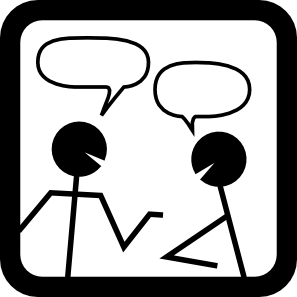